Школьный спортивный клуб ____________________    «Олимпийцы»_________________________
Год создания ШСК __2020____
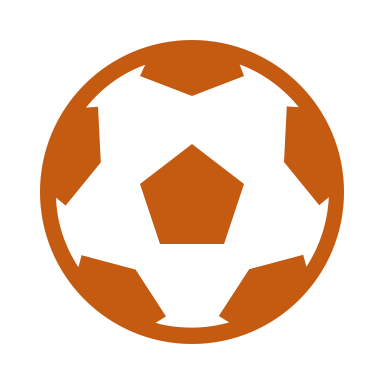 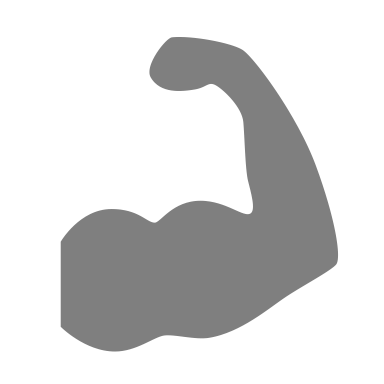 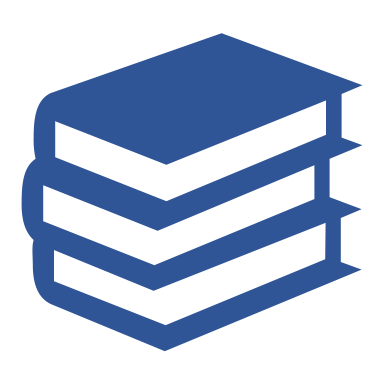 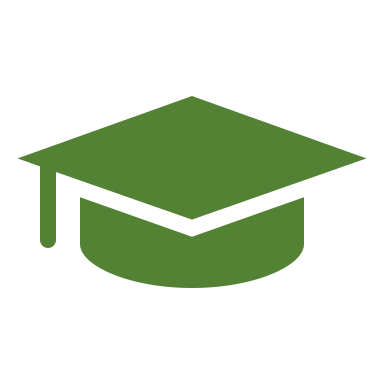 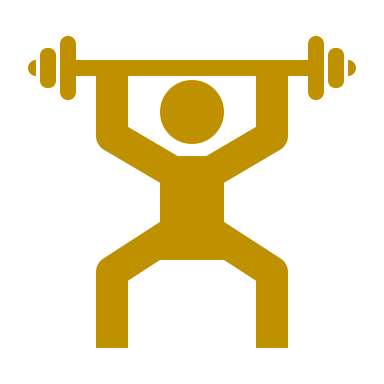